Samspelet mellan arbetskvalitet, innovation och sysselsättning: Resultat från QuInnE, ett internationellt EU-projekt
Chris Mathieu, Susanne Boethius, Roland Ahlstrand
Lunds universitet 

LO, Stockholm, 28 november 2018
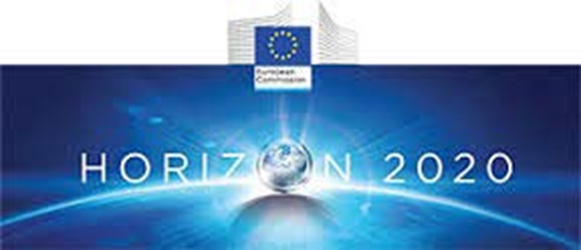 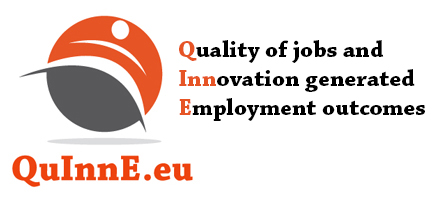 1
Upplägg av presentationen
Inledning
Projektets syfte och centrala begrepp mm

Empiriska resultat 
Kvantitativa metoder/databaser
Data och metodologi 
Huvudresultat
Företagsnivå: analys och resultat 
Kvalitativa metoder/intervjuer, arbetsplatsbesök 
Kvalitativa fallstudier i sju länder och åtta branscher: en överblick 
Vi letar efter den “goda cirkeln”  
Fallstudier: exempel från logistikbranschen, dataspelsbranschen, flygindustrin och sjukhus/sjukvård 
Slutsatser och rekommendationer
Att understödja innovativ kapacitet: nyckelmekanismer 
Rekommendationer för ett nytt paradigm
2
InledningProjektets syfte och centrala begrepp mm
3
QuInnEQuality of Jobs, Innovation & Employment Outcomes
EU –  Horisont 2020 projekt
2015-2018
7 länder, 9 partnerinstitutioner
8 industrier

Samspelet mellan: 
Innovation
Arbetskvalitet
Employment, här översatt till sysselsättning
4
Forskningsfrågor
Påverkar innovation antal arbetstillfällen? 

Påverkar innovation kvalitén på arbetet (löner, anställningssäkerhet, mm)? 

Påverkar arbetskvalitet innovation? Och I så fall hur?

Har innovation olika effekter i olika sektorer / industrier? Påverkar det olika grupper olika?
5
Tre begrepp
Innovation


Arbetskvalitet 


”Sysselsättning” (Employment)
6
Innovation Oslo Manual (OECD & Eurostat, 2005)
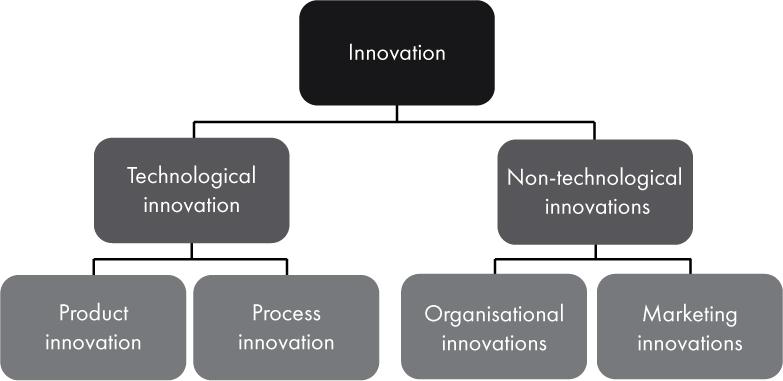 Product-innovation is the introduction of a good or service that is new or significantly improved with respect to its characteristics or intended uses. 
Process-innovation is the implementation of a new or significantly improved production or delivery method. 
Organisational innovation is the implementation of a new organisational method in the firm’s business practices, workplace organisation or external relations. 
Marketing innovation is the implementation of a new marketing method involving significant changes in product design or packaging, product placement, product promotion or pricing.
7
[Speaker Notes: (prop p.11, fig 1.3b) Innovation encompasses a wide range of activities including, as the Innovation Union (2013b) notes, new processes, not just new products, as well as marketing and organisational innovations. The Oslo Manual (OECD & Eurostat, 2005), adopted by the European Commission, standardises data collection and statistical measurement of innovation. The Manual distinguishes four types of innovation within two categories of technological and non-technological innovations: 

 Product innovation is the introduction of a good or service that is new or significantly improved with respect to its characteristics or intended uses. 
 Process innovation is the implementation of a new or significantly improved production or delivery method. 
 Organisational innovation is the implementation of a new organisational method in the firm’s business practices, workplace organisation or external relations. 
 Marketing innovation is the implementation of a new marketing method involving significant changes in product design or packaging, product placement, product promotion or pricing (see Figure 1.3a below).]
ArbetskvalitetHär följer två tabeller för vår användning av begreppet arbetskvalitet, en på engelska och en (fritt översatt) på Svenska.
8
9
10
11
”Sysselsättning” (Employment)
Antal arbetstillfällen
”Bra” eller ”dåliga” arbetstillfällen [arbetskvalitet]
Vilken typ av arbetstillfällen
För vem? 
Sociala grupper [kön, ålder, funktion, familj, migration, mm.
Etablerade på arbetsmarknaden
Nyutexaminerade (”färska meriter”)
12
QuInnE undersökte ömsesidiga relationer
Integrativ teoretiskt ramverk
Innovation Policy review & rekommendationer
EU-nivå
Nationell nivå
Företagsstrategi
Kvantitativ analys på olika nivåer
Länder
Industrier
Företag 
Individuella

Kvalitativ analys 
Nationella industriprofiler
Fallstudier av företag/organisationer
Analysera ömsesidiga relationerna mellan innovation, arbetskvalité och sysselsättning
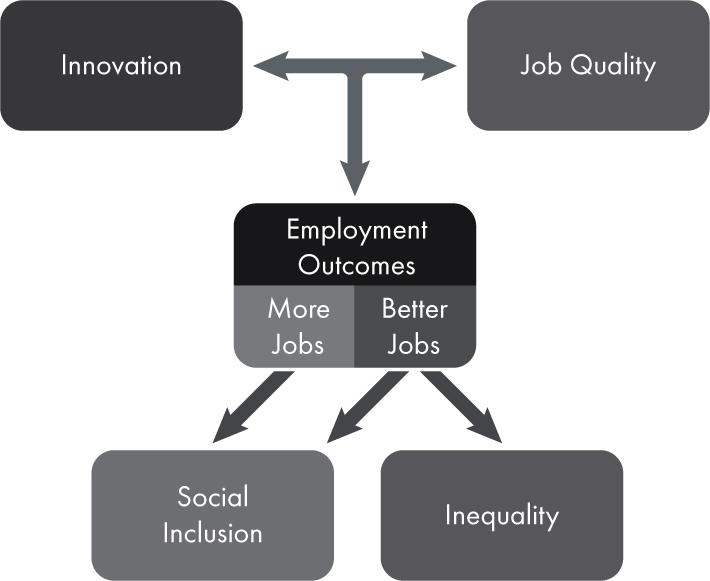 13
Arbetsrapporter (finns på www.quinne.eu, QuInnE Policy Recommendations tillkommer)
Makó, C. & Illéssy, M. (2015) Innovation policy review: National and European Experiences
Makó, C., Illéssy, M. & Warhurst, C. (2016) The Evolution of EU Innovation Policy Relevant to Job Quality and Employment
Erhel, C. & Guergoat-Larivière, M. (2016) Innovation and Job Quality Regimes:A Joint Typology for the EU
Muñoz-de-Bustillo, R., Grande, R. & Fernández-Macías, E. (2016) Innovation and Job Quality. An Initial Exploration
Muñoz-de-Bustillo, R., Grande, R. & Fernández-Macías, E. (2017) An approximation of job quality and innovation using the 3rd European Company Survey.
Duhautois, R., et al. (2018) The employment and job quality effects of innovation in France, Germany and Spain: evidence from firm-level data
Gallie, D. (2018) Quality of Work and Innovative Capacity: Implications for Social Equality 
Jaehrling, K. (ed.) (2018) Virtuous circles between innovations, job quality and employment in Europe? Case study evidence from the manufacturing sector, private and public service sector
14
Arbetsrapporter (finns på www.quinne.eu, QuInnE Policy Recommendations tillkommer)
Mofakhami, M (2018) Is innovation obsession good news for employees? How technology adoption and work organization practices transform job quality and working conditions
Huzzard, Tony (2018) Stakeholder engagement manual
Warhurst, Chris, Mathieu, Chris, Keune, Maarten and Gallie, Duncan (2018) Linking innovation and job quality:challenges and opportunities for policy and research
Makó, Csaba and Illéssy, Miklós (2018) Innovation as an engine for inclusive growth: significant challenges for policy learning on the eve of digitalisation
Hunt W., Sarkar, S. & Warhurst, C. (2018) Innovation regime and vulnerable workers’ labour market inclusion and job quality
Warhurst C., Erhel, C., Gallie, D., Guergoat-Larivière, M., Muñoz de Bustillo, R., Obersneider, M., Postels, D., Sarkar, S. and Wright, S. (2018) Data evaluation report: An evaluation of the main EU datasets for analysing innovation, job quality and employment outcomes
15
Tools – obs att allt är på engelska
Quinnekartan
Ett diagnostiskt verktyg för jämförelser mellan 22 EU-länder beträffande arbetskvalitet, innovation och sysselsättning 
Finns på: www.quinne.eu 
Utvecklingsverktyget
Ett utbildningsverktyg baserat på sökbara: 
teaching cases: populariserade fallbeskrivningar 
teaching notes: sammanfattningar, lärandemål och frågor för att (1) få igång en diskussion, (2) vidareutveckla en diskussion och (3) avsluta en diskussion om arbetskvalitet, innovation och sysselsättning 
samtliga arbetsrapporter mm mm 
Finns på (fungerar bäst i Chrome eller Firefox): http://178.62.198.40/
16
Empiriska resultat
17
Kvantitativa analyser
18
Data och metod
Databaser som inkluderar data om innovation, sysselsättning/employment och arbetskvalitet

- Europeiska databaser: CIS, LFS, EWCS, ECS
- Nationella databaser som  : CIS-DADS, FARE-FICUS (FR)/ IAB Panel (GER)/ ESS (SP)








Metod: Olika statistiska och ekonometriska metoder (Principal Component Analysis and Ascending Hierarchical Classifications, simple regressions, Difference in difference, propensity score matching models…)
19
Resultat
En positiv korrelation mellan innovation och arbetskvalitet
Positiv korrelation mellan teknologisk innovation och arbetskvalitet (gäller samtliga undersöktanivåer: land, industri och individ)
Samma resultat för en snävare definition av arbetskvalitet inriktade mot lärande, autonomi och anställningstrygghet (”innovationsfrämjande arbetskvalitet”). 
När det kommer till organisatorisk innovation hittas inga signifikanta samband. 
Det finns andra faktorer av betydelse för arbetskvalitén: individuella faktorer (kön, ålder, yrke, klass, utbildningsnivå), företagsvariabler (storlek, facklig representation)  ojämlikhet för anställda
20
Resultat
Länderjämförelse: innovation och arbetskvalitet tenderar att samvariera - de som är bäst på arbetskvalitet är bäst på innovation, och omvänt 
4 innovationskluster och 4 arbetskvalitetskluster har korsats med varandra. Resultatet visas i tabellen nedan (värden från 2012 är i stort sett lika med värden från 2000). 
I allmänhet ett positivt samband mellan nivån på arbetskvalitet respektive innovation. Bara 4 av 22 länder avviker från ”kurvan”. 
Variationen mellan länderna indikerar att samhälleliga institutioner har stor betydelse för både innovation och arbetskvalitet.
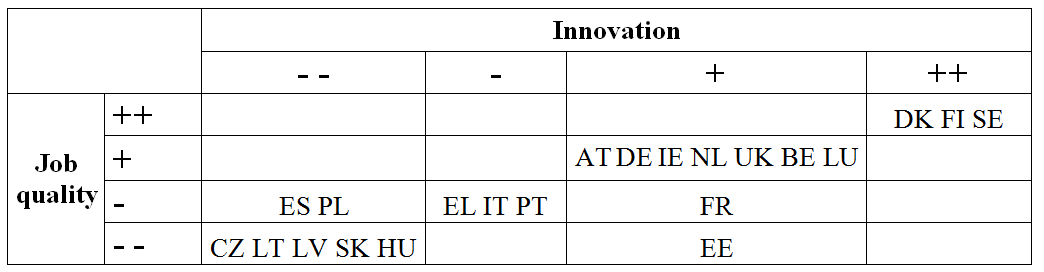 21
Företagsnivå: analys och resultat
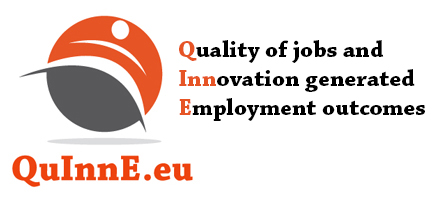 22
Litteratur: innovation och sysselsättning på företagsnivå
Litteraturen är ganska begränsad angående innovationers effekter på sysselsättning/employment på företagsnivå. De studier som trots allt finns är fokuserade på jobbskapande och jobbförstörelse – dock inte på arbetskvalitet.
Huvudresultat från tidigare forskning om hur innovation påverkar sysselsättning med data på företagsnivån (Van Roy et al., 2015, Harrisson et al., 2014, Aghion, 2017):
Teknologiska innovationer påverkar sysselsättning positivt
Senare studier visar en positiv effekt av FOU-investeringar på löner, men andra arbetskvalitetsfaktorer (timmar, typ av anställningskontrakt har sällan undersökts 
Viktig att differentiera mellan olika typer av innovation: 
Tekniska innovationer i allmänhet (men inte i alla fall) och produktinnovation i synnerhet är fördelaktiga för sysselsättning. 
Organisatorisk innovation är knapphändigt undersökt
23
Kvantitativ metod
Syfte: undersöka samspelet mellan innovation, arbetskvalité och sysselsättning  
Problem: Företag som innoverar och företag som inte innoverar har olika strukturella karakteristika (observerbara och icke-observerbara), som kan påverka sysselsättning och arbetskvalité. 
Metod: propensity score matching model (Rosenbaum & Rubin (1983); varje företag som innoverar (mellan 2010-2012), matchas med ett identisk kontrafaktisk företag som inte innoverar. 
Databaser:
Frankrike: Tre databaser på företagsnivå: Community Innovation Survey (CIS –görs vartannat år), administrative data (Déclarations Annuelles de Données Sociales - DADS) och fiscal data (FARE-FICUS) => urval 14,204 företag
Tyskland: Institute for Employment Research (IAB) Establishment Panel är en årlig represenatativ enkät till arbetsgivare som omfattatar 16,000 företag I alla industrier och alla storlekar. 
Spanien: Survey on Business Strategy (Encuesta de Estrategias Empresariales, ESEE) är en årlig enkät av den Sociedad Estatal de Participaciones Industriales Foundation, som är en del av Spaniens industriministeriets panel av 1857 företag I tillverkningsindustrin.
24
Variabler: innovation, arbetskvalitet och sysselsättning
Innovation: undersöka effekter av olika typer av innovation:
Teknologiska 
Produkt 
Produkt som är ny på marknaden (‘radikal’ produktinnovation)
Process 
Organisatorisk innovation
Analysera effekter på olika dimensioner av arbetskvalité och sysselsättning: (variabler på engelska och land  (i parentes)
Total workforce (alla)
Workforce by level of skills or occupations (alla)
Workforce by type of contract (open-ended, fixed-term, + part-time, low-paid workers and one-euro jobbers in Germany) (alla)
Workforce by sex (DE, FR)

Monthly or hourly gross pay (alla)
Average number of hours worked per employee (FR, DE)
Gross pay by sex (FR)
Gross pay by level of skill or occupation (FR)
Gender wage gap (M-W) (FR)
Occupational group  pay gap (highest-lowest) (FR)
+ Expenditure on external training per worker in Spain
+ Turnover in Germany
+ Synthetic job quality index in France (open-ended contracts, hours of work, hourly wages and gender wage ratio W/M)
25
Resultat: strukturella drivkrafter bakom företags innovationsförmåga
Positiva korrelationer mellan förestags storlek och innovation i samtliga tre länder.

Korrelation med företagets ålder är tvetydig:
Innovativa företag i Tyskland och Franrike är yngre än motsvarande icke innovativa företag, men äldre i Spanien. Detta gäller produktinnovation, ålder för andra typer av innovation är inte signifikant)

Att vara en del av en företagsgrupp/större koncern korrelerar positivt med innovation i alla tre länderna. 

Företag i tillverkningsindustrin innoverar mer än företag i andra industrier (gäller samtliga tre länder).
26
Resultat: sysselsättning
Teknologisk innovation (dvs produkt- och processinnovation sammantagit) har en tydlig positiv påverkan på sysselsättningen på företagsnivå (i alla tre länder)

Stämmer för produktinnovation i samtliga länder; för processinnovation i FR och SP; och för organisatorisk innovation i FR och GER 

Resultatet för processinnovation lite överraskande eftersom denna ofta anses ”arbetsbesparande” rationalisering / effektivisering.
27
Resultat: arbetskvalitet
Effects on job quality (in France and Germany – no data for Spain):
Job quality effects more mixed across countries and vary with the type of innovation. 
In general, effects more positive for technological innovation than for organizational innovation; within technological innovation product innovation seems to be slightly more favourable to job quality than process innovation. 
In France and Germany, product innovation seems to generate higher wages and more employment stability, suggesting that firms share the benefits of product innovation with their employees. 
Results are more mixed for process and organizational innovation:
In France, process innovation impacts negatively the synthetic index of job quality and organizational innovation has a negative impact on wages and a positive impact on the number of temporary contracts (none on permanent jobs). 
In Germany, process and organizational innovations increase part-time employment, which can be associated with labor saving encouraged through the use of short-time working during the GFC. Organizational innovation also seems to increase the number of low-paid workers.
28
Resultat: ojämlikhet (kompetens/skills)
Resultat för kompetens/skill (proxyvariablen är utbildning/yrke): 
Antal ”högkompetenta anställda” (higher-skilled workers) ökar efter teknologiska och organisatoriska innovationer i de flesta fall med inga eller negativa effekter på antal ”lågkompetenta anställda”. I FR minskar antal ”mellankompetenta anställda” (intermediate skilled) inte efter innovationer. 
Resultatet går emot polariseringhypotesen på företagsnivån och ger stöd till den sk skill-biased technological change-hypotesen och forskningen om lärandeorganisationer och IKT-användning vilket argumenterar för att nya teknologianvändningen kräver högre kompetens och tränger ut medarbetare med lägre kompetens.  
Lön efter yrke (FR): teknologiska innovationer har ingen effekt på chefers- och professionellas löner, men negativ effekt på löner för lågkompetent arbete (manual work). Organisatoriska innovationer har en negativ inverkan på chefers och professionellas löner men ingen effekt på andra arbetares lön.
29
Resultat: ojämlikhet (kön)
Analys efter kön 
Teknologiska innovationer ökar sysselsättning för både män och kvinnor i FR och GER (inga uppgifter för SP)

Men i FR ökar radikal produktinnovation (ny på marknaden) sysselsättning och årliga inkomster enbart för män. 

Organisatorisk innovation ökar sysselsättning för kvinnor i FR och GER, och har en negativ effekt på mäns lönenivåer i FR (lönegapet mellan män och kvinnor minskas)
30
Resultat: sammanfattning
Positiva effekter av alla typer av innovation på total sysselsättningen 
Positiva effekter av produktinnovation men olikartade (heterogena) effekter av process- och organisatorisk innovation på arbetskvalitet. 
Teknologisk och organisatorisk innovation gynnar högkompetenta anställda mest. Stöd för Skill-Biased Technological Change thesis (SBTC-tesen), inte polariseringshypotesen 
Radikal produktinnovation tenderar att vara mer fördelaktiga för män och organisatoriska innovationer tenderar att vara mer fördelaktiga för kvinnor
31
Kvalitativa analyser
32
Metod

Intervjuer 
Arbetsplatsbesök 

Fallstudier i 7 länder och 8 branscher
33
[Speaker Notes: Några huvudresultat för att belysa de kvantitativa studiernas resultat när det gäller processinnovationers och organisatoriska innovationers olika effekter på arbetskvalitén)]
Kvalitativa fallstudier
34
Betydelse av innovation och ny teknologi på yrkesnivå: tre scenarier
Scenario 1: Undanträngning (displacement) (anställda inom en yrkeskår som ersätts av ny teknik)

Vi hittar inte så mycket belägg för detta
Finns i begränsad grad inom några branscher men oftast en omfördelning av arbetsuppgifter och förändringar i arbetsinnehåll
I detaljhandel/logistik (retain logistics) ser vi en minskning av butiksanställda och flera lageranställda.
I banksektorn ser vi en minskning av anställda i fysiska banker, men en ökning i kundtjänster och inom IKT och systemutveckling.
35
Scenarie 2: Arbetsutvidgning/horisontellt och arbetsberikning/vertikalt (i linje med SBTC); många exempel i olika industrier (Flyg; livsmedel/agrifood; bank; sjukhus, mm) med en positiv påverkan på arbetskvalitet, men ibland med tvetydiga effekter:
“Åldersbias” snarare än “skill-bias” när nya teknologier kräver nya  snarare än högre kompetens/skills => leder till olika anpassningsstrategier beroende på den institutionella kontexten (t ex Flyg: i Frankrike pensionerar man äldre medarbetare i förtid; i Sverige kompetensutvecklas äldre medarbetare)
Det som ser ut som arbetsberikning kan vara ett synliggörande av tidigare tysta kunskaper, eller en övergång från en typ av hög kompetens till en annan. 
Kodifieringen av kunskaper (i mjukvara och dokument mm) och standardisering av arbetsuppgifter kan öka intresset för flexibiliseringsstrategier (outsourcing, användning av bemanningsanställda etc) och bidra till en utveckling mot mer rutiniserade och monotona arbetsuppgifter. 
IKT som främjar tvåvägskommunikation är viktig. Det förbättrar möjligheten för anställda att påverka både arbetskvalitén och innovationsprocesser.
36
Scenarie 3: Digital Taylorism => nedkvalificering;  begränsning av autonomin i arbetet => negativ inverkan på arbetskvalitet: 
Mycket delautomatisering eftersom helautomatisering ännu inte är lönsam. => liknar tidig taylorism. Dvs logistik – rutinartade arbetsuppgifter; obligatorisk jobbrotation enbart för att förbygga förslitningsskador.  
Nya redskap för att ”förstärka” mänskliga kapaciteter (t ex “wearables/bärbara” redskap såsom smarta glasögon; exoskelett, cobotar, mm) …. Men istället görs människor till en ”kroppsdel” av maskinen –  “appendages of machines” (Marx) => arbetet är helrutinserat, och i extrema fall är arbetare robotiserade, och bara väntar på att bli ersatt av robotar (scenario 1 – i.e. “voice picking” i lagerlokaler; även andra mindre extrema fall i flyg- och bilindustrin)
“Digital monitoring” och “Management by indicators”; olika former för digital övervakning (direkt eller genom digitala indikatorer) är utbredda och finns i alla industrier men tillämpade av och på olika yrken på olika sätt. Ibland associerade med olika ledningsprogram som Lean.
37
Teknologisk determinism? Nej, det är ledning som väljer teknik och hur den ska användas
Både scenarie 2 och 3 kan återfinnas i ett givet land, en given industri och i ett och samma företag 
Ett specifikt teknologiskt verktyg kan användas på skilda sätt och leda till kontrasterande effekter på arbetskvalité inom olika industrier – beroende på ledningsbeslut. 
De anställdas möjligheter att påverka ledningens beslut kan spela stor roll, inte minst via facklig representation (jfr dataspelsbranschen)
38
Vi letar efter “goda cirklar”
QuInnE letar efter (1) innovationers positiva påverkan på arbetskvalitet men också efter (2) arbetskvaliténs positiva effekter på innovationer 
En förutsättning för skapandet av goda självförstärkande cirklar (1+2) och innovativa  arbetsplatser = Innovationsfrämjande arbetskvalitet, dvs autonomi, lärande, anställningstrygghet och deltagande i beslutsfattande. 
Nyckelfaktorer:  
Mycket likt den sk lärande organisation och bygger på:
En innovation mode (DUI snarare än enbart STI); 
En lednings mode (som lämnar plats för medarbatare initiativ, autonomi och diskretion); 
En partsdialog mode (kooperativ snarare än reaktiv); 
En träning / kompetensutveckling mode (intern snarare än extern); och inte enbart formell träning / utbildning.
39
Vi letar efter “goda cirklar”
QuInnE letar efter (1) innovationers positiva påverkan på arbetskvalitet men också efter (2) arbetskvaliténs positiva effekter på innovationer 
En förutsättning för skapandet av goda självförstärkande cirklar (1+2) och innovativa  arbetsplatser = Innovationsfrämjande arbetskvalitet, dvs autonomi, lärande, anställningstrygghet och deltagande i beslutsfattande. 
Nyckelfaktorerna påminner oss om den lärande organisation och bygger på:
Ett visst innovationssätt (DUI snarare än enbart STI) 
Ett visst ledningssätt (som lämnar plats för anställdas initiativ och autonomi) 
Ett visst sätt att föra partsdialoger (kooperativ inriktning snarare än reaktiv) 
Ett visst sätt att arbeta med kompetensutveckling (intern snarare än extern); och inte enbart formell utbildning.
40
Mediating Factors in the Workplace
INNOVATION
INNOVATION
MANAGEMENT
MARKET STRATEGY & COST PRESSURES
ED INNOVATIVE CAPACITY
JOB QUALITY
   
    SKILL GROUPS
   OCCUPATIONS
   SOCIAL GROUPS
HRM
41
Här följer exempel från våra kvalitativa fallstudier inom:
Logistikbranschen 
Dataspelsbranschen 
Flygindustrin 
Sjukhusen
42
Logistikbranschen: Illustration av en ond cirkel
Hög innovation – Låg  (minskande) arbetskvalitet
Struktur: 
Placering I värdekedjan – mellan tillverkare (producenten) och återförsäljare
Hög konkurrens i logistikbranschen (och företag av olika storlek)  
Rikliga möjligheter till outsourcing (3PL); 
Olika nivåer av automatisering bland aktörer (från ingen till semiautomatisering) 
Kraftig utökad efterfrågan – och krav (”omedelbar leverans”)
Strategier:
Olika valmöjligheter: inom företaget, outsourcing, marknadisering?  
Grad och form för automatisering
Ökad efterfrågan för och krav på arbetskraft: temporala flexibilitet och lönemässig avhållsamhet
Automationsdriven nedkvalificering – (både aktivitet och tempo given av maskiner) resultat – mindre kvalificerad arbete.
Ovanifrån, kostnads- och arbetsbesparande innovationsorientering i alla fallstudieföretag – ingen medarbetaredriven innovation (EDI)
Fackföreningar och anställdas inflytande kan sakta ner men inte bromsa utvecklingen; bekymmer för sjukskrivningar och frånvaro; reglering har en påtaglig effekt.
43
Dataspelsbranschen: Illustration av en god cirkel
Strukturella karakteristiker: 
Expanderande marknad
Ung industri
Inga fackföreningar
Pågående krav att utveckla
Medarbetare mycket beroende av varandra, jobbar i små teams
Kreativt (inget rutinartat) arbete 
Brist på tillgänglig arbetskraft – programmerare – konkurrens med IT industrin. 
Värdet av produkten byggs upp genom att de anställda, steg för steg, bidrar med en liten del i en kreativ lärandeprocess. 
Omfattande investeringar i kompetensutveckling, dels genom intern kompetensutveckling men främst i form av tid och resurser till experimentering 
Investering i en kreativ och samarbetsinfrastruktur (agila metoder/redskap)
Framgångsrika produkter, teknik, och arbetsformer cirkulerar inom koncernen – leder till högre status och bättre projekt till studios som utvecklar dessa
Att behålla arbetskraft är en nödvändighet både p g a arbetssätt / produktionsprocessen och brist på kvalificerad arbetskraft.
44
Flygindustrin: Några skilda särdrag
”Storföretag”
Processinnovation via digitalisering/mjukvaruutveckling > 3D-ritningar via datorskärmar > avskaffande av 60 000 pappersritningar/dokument 
Konstruktörer - produktionsberedare - operatörer: bättre och snabbare feed-back, fördjupad förståelse för varandras arbete 
Operatörer framhäver betydelsen av att kunna vända och vrida på ritningar och att kunna zooma in och zooma ut olika delar. Pappersritningar är svårare att förstå: 
”Det är så det är! Pappersritningar har så många gömda artiklar. I 3D kan vi flytta det som ligger i vägen. Vi kan se rakt in i konstruktionen. Pappersritningar innehåller så många streck och linjer som är lätta att missförstå… Ta t ex bakdelen på flygplanet, vi hade sju, åtta eller tio olika ritningar att titta på, säkert.” 
Autonomi, lärande och deltagande i beslutsfattande och ständigt förbättringsarbete 
Ny utbildningsorganisation och satsningar på kompetensutveckling 
Organisatorisk innovation: lean med betoning på agilt införande 
Fackliga organisationer delaktiga i beslutsfattande
45
Flygindustrin: Några skilda särdrag
”Underleverantör” 
Processinnovation via digitalisering/mjukvaruutveckling och inköp av nya CNC-maskiner: 
Produktionsberedarna/teknikerna får kompetensutveckling och ökad arbetsvariation (utvecklar datorprogrammen till CNC-maskinerna) 
Operatörernas kunnande förskjuts ytterligare mot övervakningsarbete: 
”Jag upplever att vi, i min ålder [50-årsåldern], vi har svarvat, jag började svarva manuellt, då fick man mer känsla, man kom närmare materialet, man såg att ’här bryter det bra och här bryter det inte bra’. Ungdomar som bara kör styrda maskiner, dom får inte den känslan. Jämför man med dom som är äldre än mig, dom är ju fenomenala på att svarva manuellt. Så det försvinner, det är ett hantverk som försvinner där… Det är inte mycket problemlösning, utan då ringer vi reparatören.” 
Organisatorisk innovation/lean med stöd av den nationella satsningen Produktionslyftet ökar allas deltagande i kontinuerligt förbättringsarbete  
Hög arbetsbelastning, stress och sämre psykosocial arbetsmiljö
Fackklubbar bildas (IF Metall och Unionen), dessa fanns inte tidigare
46
Sjukhus: Exempel på innovationer
Skåne och Västra Götaland
Teknologiska innovationer: 
robotkirurgi – högre patient och arbetskvalitet- ingen minskning i sysselsättning; 
auto-rösttranskribering – tidig överskattning av teknikens arbetsbesparande effekter resulterade i brist på medicinska sekretärer.  
Organisatoriska lärande modeller (Regionala cancercentrum) bättre spridning och förankringar av nya processer i sjukhusen; bättre på att generera och  sprida nya innovationer (röda telefonen)
Många innovationer inriktade på att bemöta personalbrist: 
Resursteamet – det interna ”bemanningsföretag” 
Olika sätt att avlasta sjukskötarna (med nya yrkesgrupper eller jobb på avdelningar)
Nya praktikant- och karriärstegsprogram
Innovationer för att generera och fånga upp innovationer – LEAN; Pulsmöten
Personcentrerad vård – idéburna förändringar
Utökat uppdrag – rikssjukvårdansökan och kring innovationer-förbättringsarbete
47
Slutsatser och rekommendationer
48
Innovation, arbetskvalitet och sysselsättning
Innovationer – speciellt tekniska innovationer är överlag positiva för arbetskvalitet och sysselsättning, men: 
Fördelarna och nackdelarna varierar från grupp till grupp (speciellt organisatoriska innovationer; och teknifiering ger en vridning mot män, yngre och nyare meriter/utbildningar
Innovationer kan förvärra ojämlikhet och social exkludering (genom krav på högre meriter i stället för ”upskilling”; låg mobilitet från förenklade jobb)
Innovationer kommer inte att lösa ojämlikhet och sociala inkluderingsproblem. Snarare tvärtom. Innovationsledning krävs på den samhälleliga nivån – riktad utbildning, kompetensutveckling, träning, rekrytering, karriärvägar.
49
Innovation, arbetskvalitet och sysselsättning
Innovation får inte vara en bricka i parternas förhandlingsspel (återhållsamma lönekrav – investeringar i innovationer – arbetstillfällen) 
Externa investeringar/subventioner behövs för att förbygga ”concession-bargaining” om innovationer 
Ingen ”trade-off” mellan arbetskvalitet och arbetstillfällen (ökad arbetskvalitet korrelerar med fler arbetstillfällen). Innovation och arbetskvalitet hör ihop. Vilka aspekter av arbetskvalitet ska man investera i? (svar på nästa slide!)
50
Att understödja innovativ kapacitet: nyckelmekanismer
Hos personalen (HRM)
Stabil närvaro på arbetsplatsen – anställningstrygghet, bra löner, arbetsförhållanden, Work-Life Balance
Kompetensutveckling (motivation, kunskap, förmågor, kreativt tänkande) 
Externa kontakter – externa nätverk
Reflektionstid (”Slack time”) – tid till att tänka, delta, konsultera andra, interagera
Autonomi (själv eller i grupp – utforska och anpassa arbetssättet)
Understödja inre motivation (passion)

Organisationsnivån 
Dialogiska kommunikationsteknologier (på tvärs över nivåer & processer)
Diskretion = experimentering & lärande 
Innovation som en öppen, pågående, alla-omfattande projekt
51
Rekommendationer för ett nytt paradigm
Aktiverande inte pacificerande innovationer (Scenario 2 inte Scenario 3). Vara mer selektiv bland innovationer
Mer fokus på inkrementella innovationer 
Mer fokus på DUI [Doing, Using, Interacting] utöver STI [Science, Technology Innovation]
	3.1 Innovation är viktigt i hela organisationen inte bara en R&D-fråga
	3.2 DUI genererar innovationer – tekniska såväl som icke-tekniska
	3.3 DUI är central vid införande/anpassning av STI-innovationer
	3.4 STI återkommer när man formulerar indikatorer, även om man är 	medveten om DUIs betydelse 
Mer fokus på, och förbättrad förståelse för organisatorisk innovation – kan utösa positiva och negativa spiraler
”Konsekvensutredningar” av större innovationer - vilka förutsebara konsekvenser kommer innovationerna ha på arbetsplatsen?
52
Slut
Susanne, Roland och Chris tackar!

Christopher.Mathieu@soc.lu.se

Susanne.Boethius@soc.lu.se

Roland.Ahlstrand@mau.se

Välkomna till QuInnE:s hemsida: www.quinne.eu
53